BRK2281
Meetup User Experience Design for SharePoint
Cathy Dew
Enterprise Delivery Manager
Transition from Old Methods to New Theories
What’s on the Roadmap
Maintain Balance in the Cloud
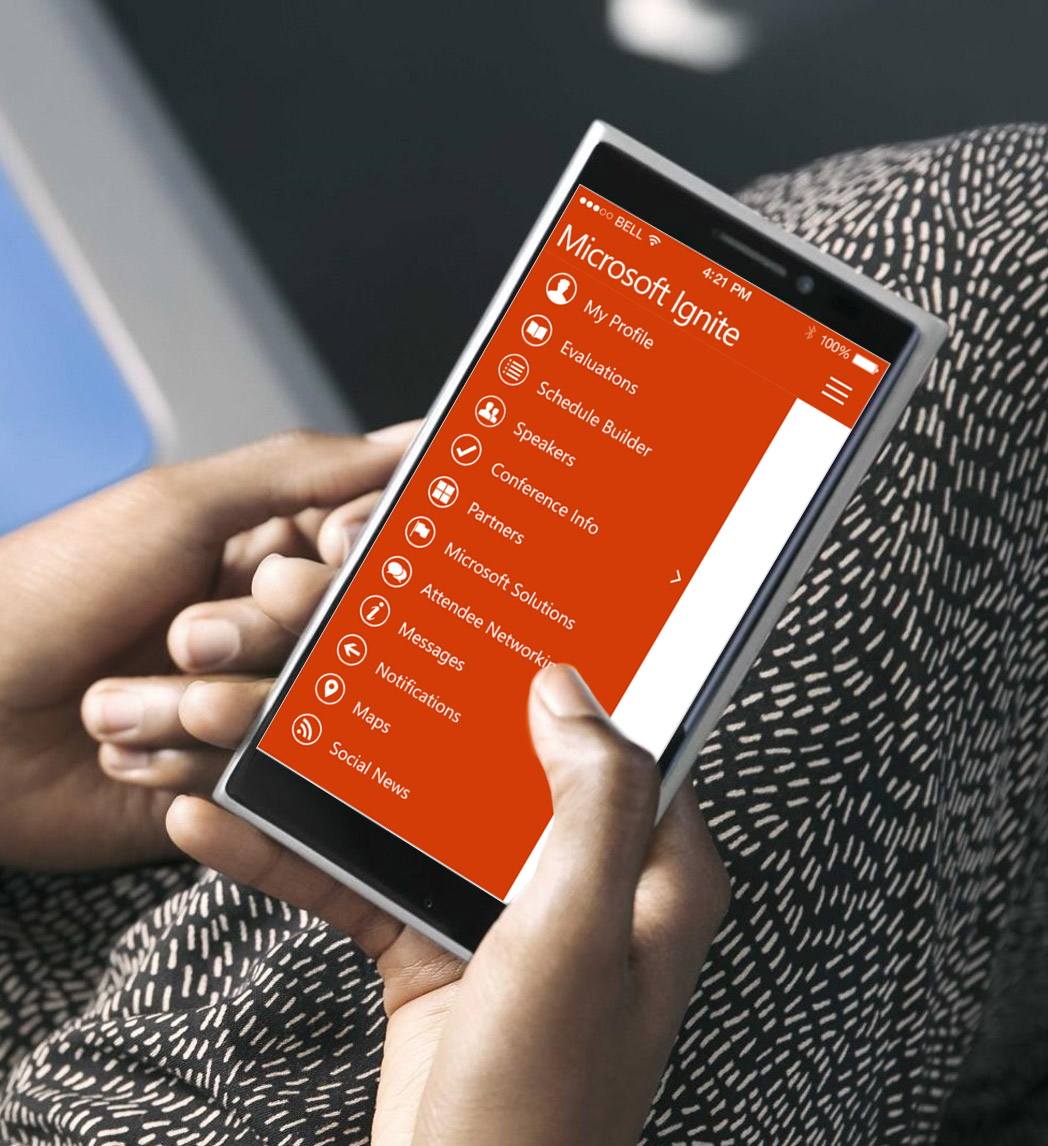 Please evaluate this session
Your feedback is important to us!
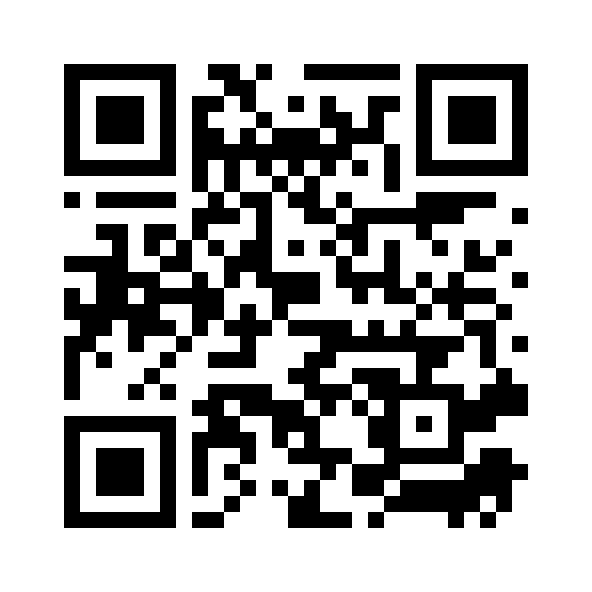 From your PC or Tablet visit MyIgnite at http://myignite.microsoft.com

From your phone download and use the Ignite Mobile App by scanning  the QR code above or visiting https://aka.ms/ignite.mobileapp